Előítéletek és krisztusi elfogadás:
Kornéliusz és Péter
Kedves Hittanos Barátom!Isten hozott!
A digitális hittanórán szükséged lesz 
a következőkre:

Internet kapcsolat
Laptop, okostelefon vagy tablet
Hangszóró vagy fülhallgató
Üres lap vagy a füzeted és ceruza
A te lelkes hozzáállásod
Imádkozzunk!
Azért, hogy a mai órán meg tudjuk hallani és érteni azt az üzenetet, amit Isten személyesen nekünk szán!
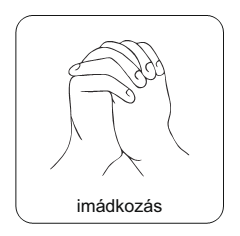 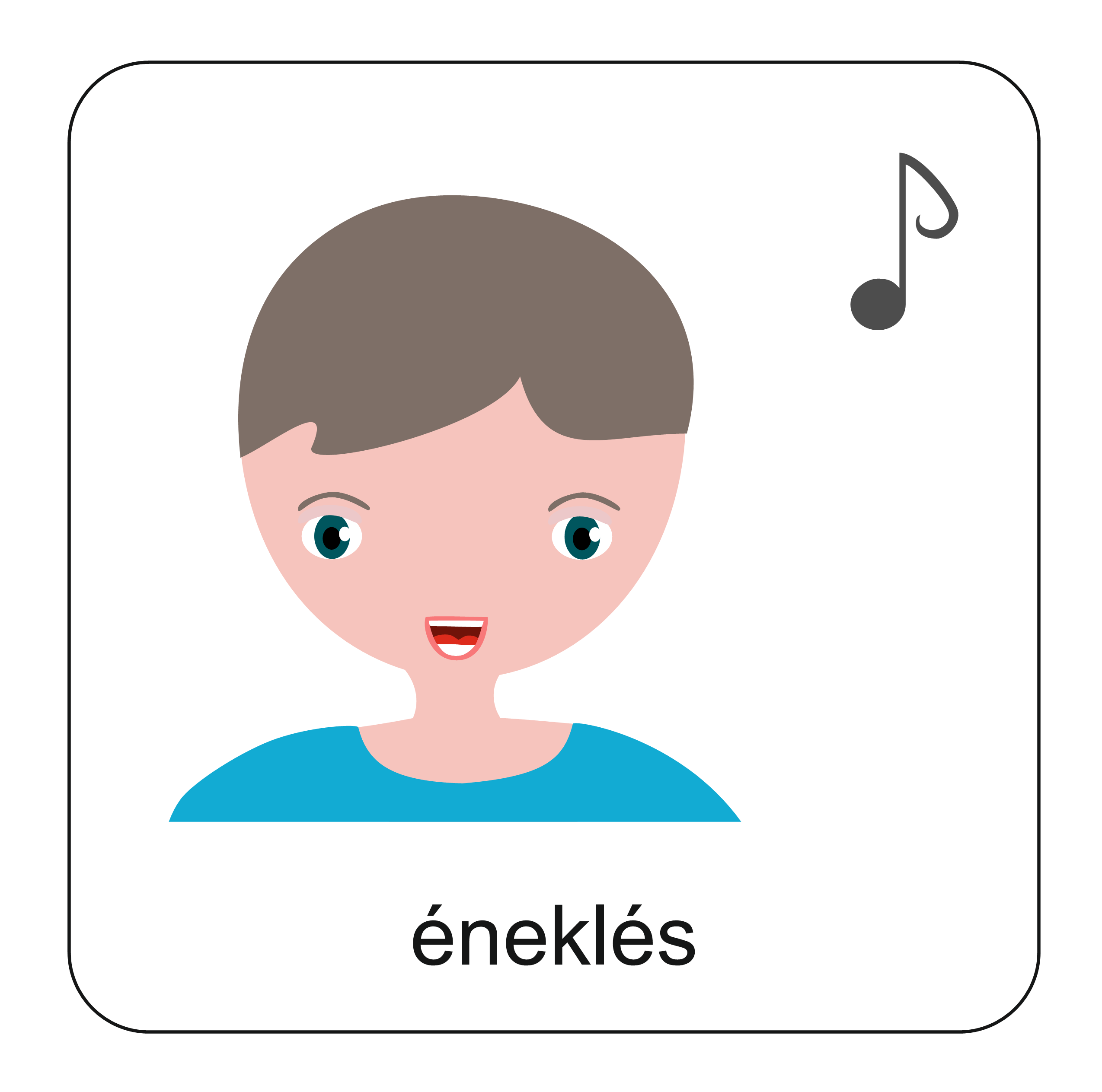 Énekeljünk!Az ének szövegét a leírásban találod.
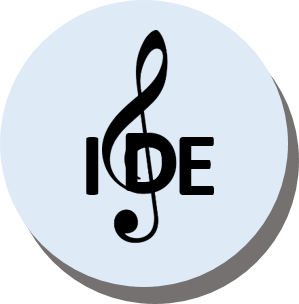 a zene elindításához kattints
Hova tartozol?
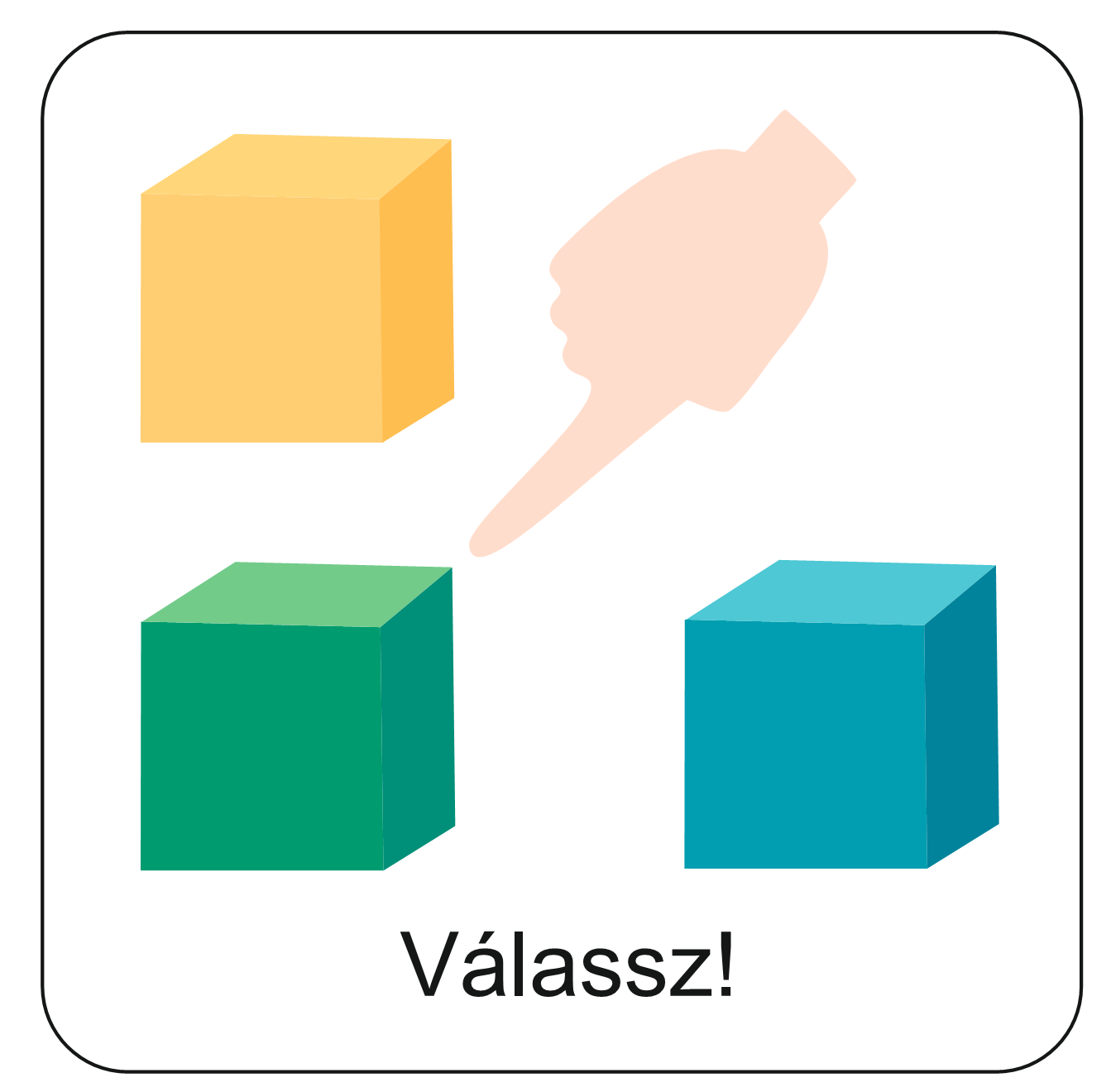 Válassz a következő lehetőségekből az alapján, hogy mi igaz rád!
barna
fekete
Milyen színű a hajad?
vörös
szőke
lány
Fiú vagy lány vagy?
fiú
magánhangzó
Milyen hangzóval kezdődik a keresztneved?
mássalhangzó
barna
zöld
Milyen színű a szemed?
vegyes
kék
fekete
város
falu
főváros
Hol laksz?
2
1
Hány testvéred van?
több
nincs
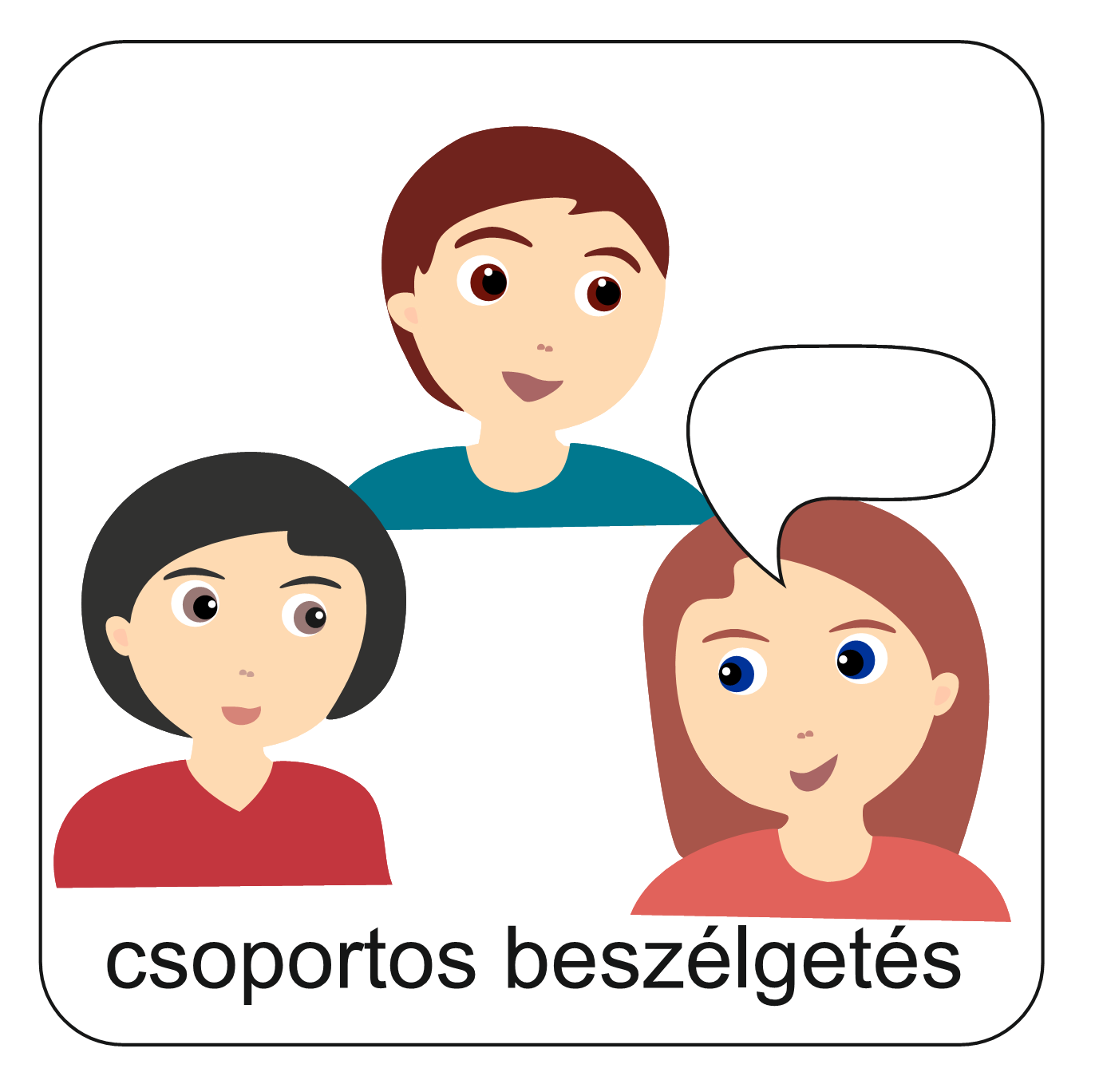 Téged hogyan látnak?Beszélgessetek a kérdésekről!
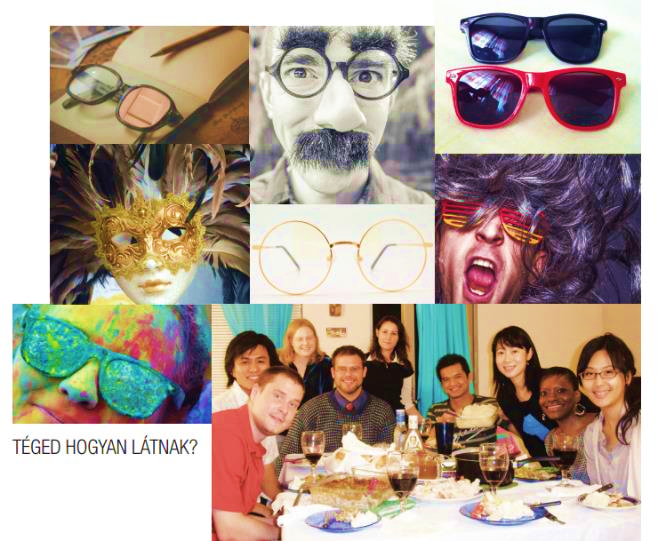 Mi a hasonlóság és a különbség a képeken a szemüvegek között?
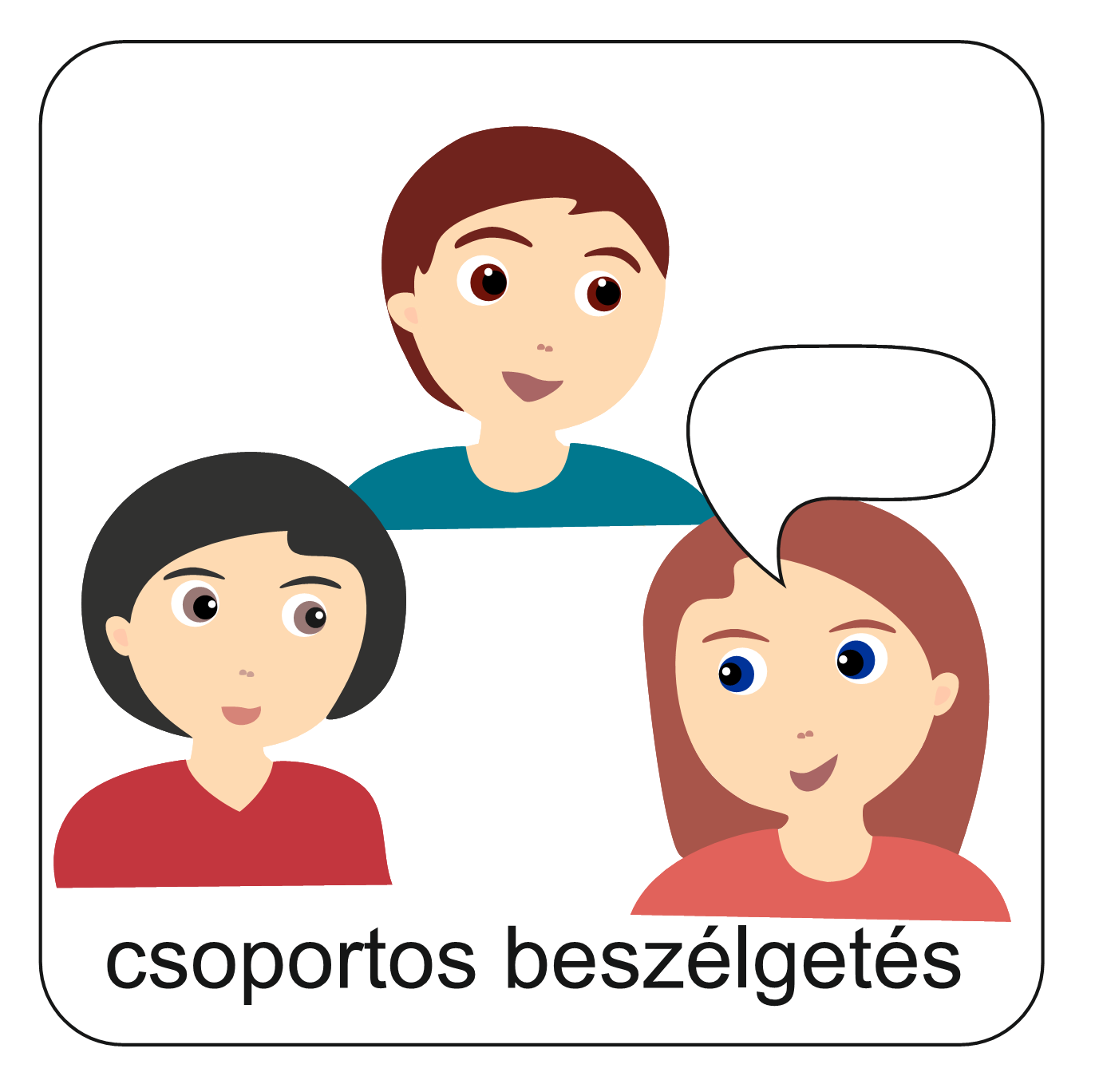 Sokan különbséget tesznek az emberek között bőrszínük, származásuk, öltözködésük alapján.
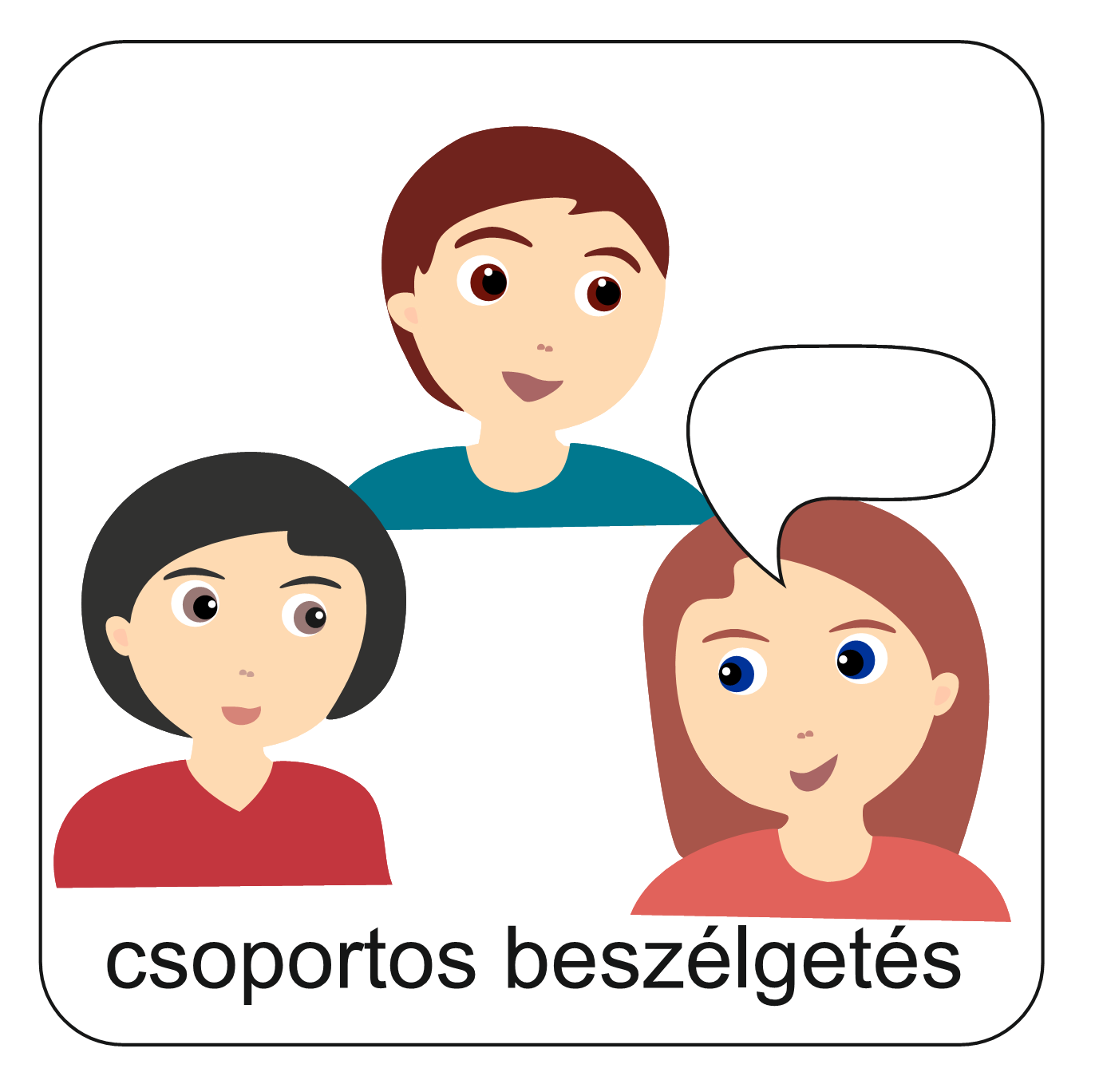 Miért vannak ezek a kategóriák?
Mikor lehet jelentőségük? Miért?
Hogyan nézel azokra, akik nem veled egy csoportba tartoznak, akik mások, mint Te? (irigykedve, ámulattal, csodálva, szeretettel, lenézően, féltékenyen, lekicsinylőn, stb.)
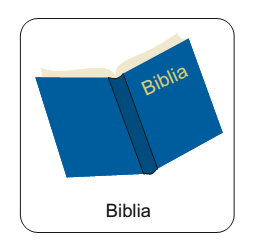 Nézd meg a mai történetet!
Kattints a videóra a kisfilm elindításához!
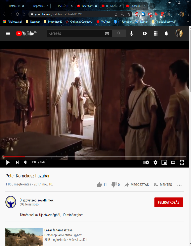 Olvasd el a tankönyvben pontosan a történetet és a hozzá tartozó magyarázatot!
Kattints a Bibliára a tankönyv eléréséhez!
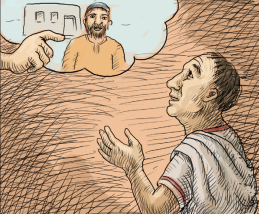 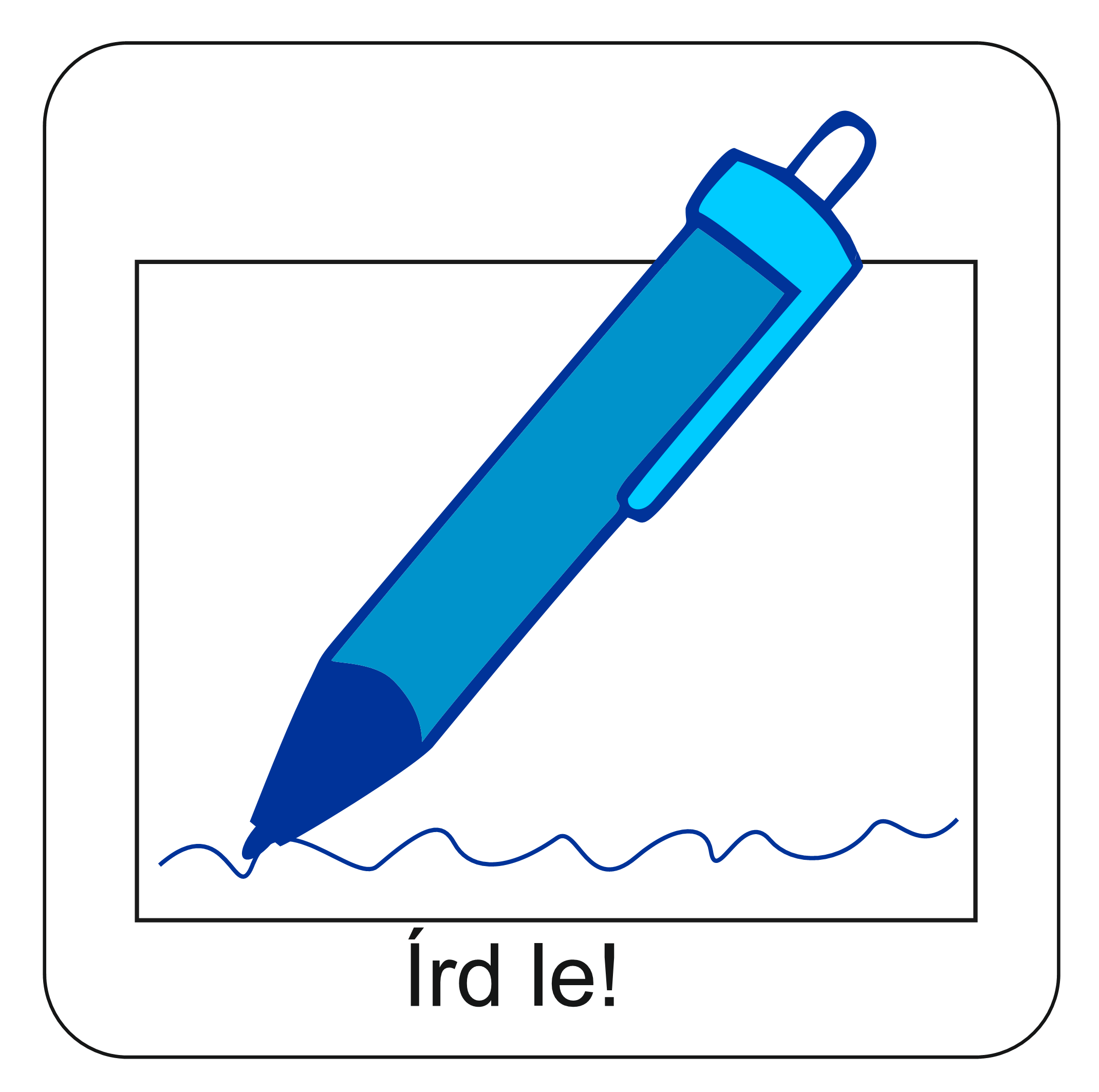 Készíts jegyzetet!
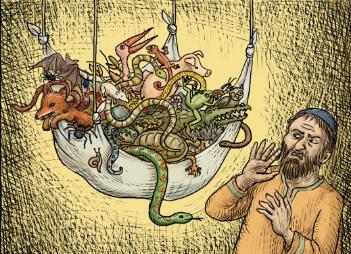 Az alábbi rajzok alapján készíts 
vázlatpontokat Kornéliusz és Péter történetéhez! 
Adj címet minden rajznak úgy, hogy egyben a történet vázlata is legyen! 
Kattints, hogy a rajzok megjelenjenek!
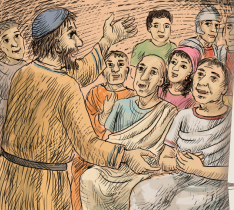 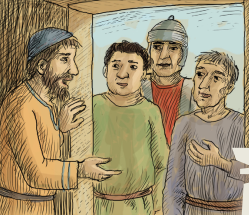 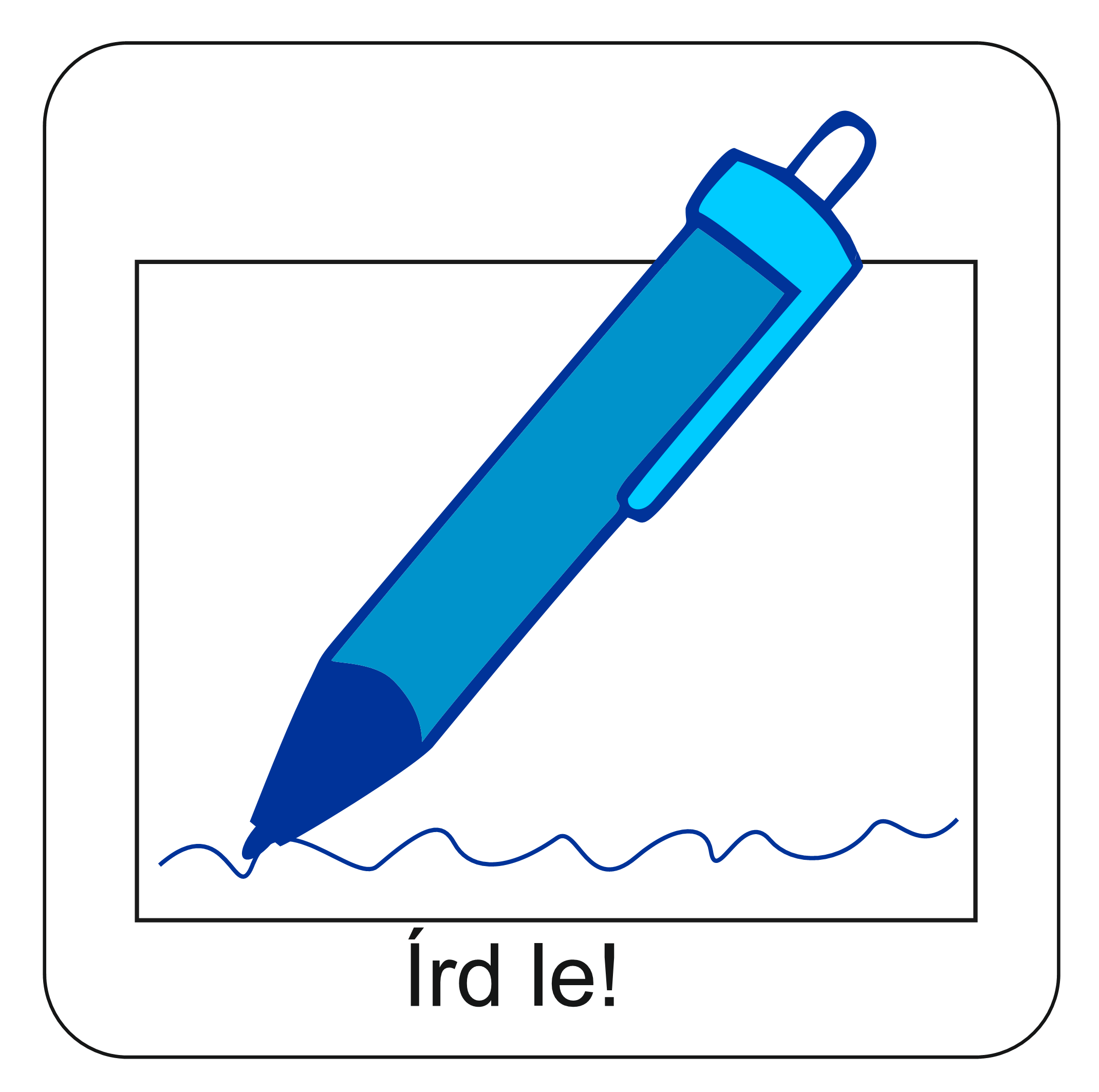 A történet áttekintése után jellemezd Kornéliuszt és Pétert!
Nézd meg!
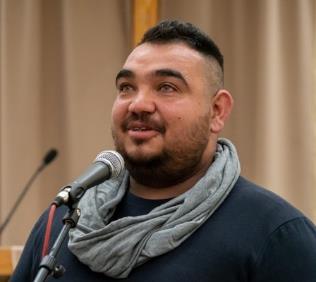 Nézd meg egy keresztyén testvérünk bizonyságtételét!

Kattints a képre a videó elindításához!
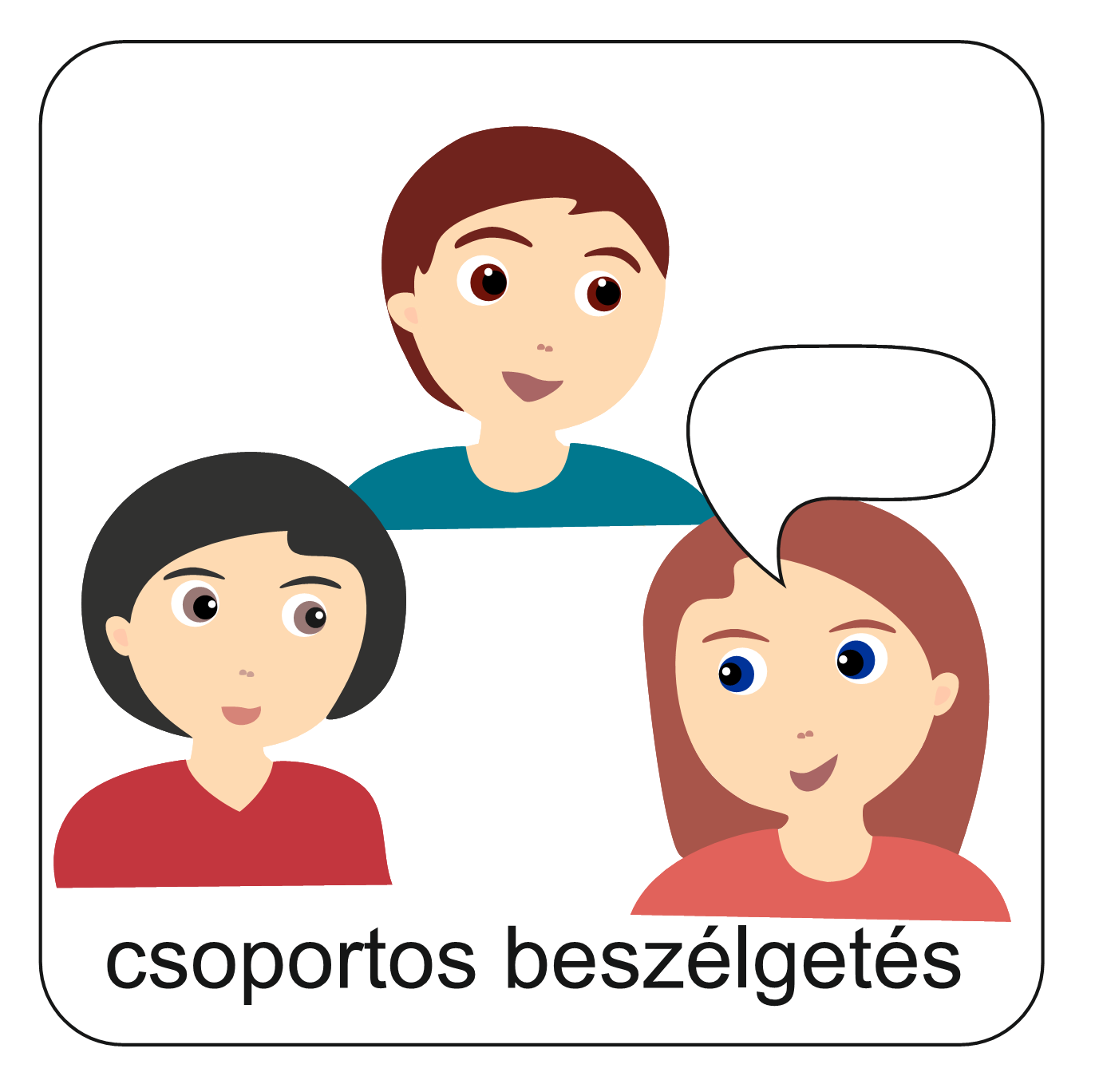 Beszélgessetek!
Mit gondolsz arról, amit Krisztián elmondott?
Miért születnek meg az előítéletek az emberekben?
Milyen következményei vannak a bennünk lévő előítéleteknek?
Hogyan lehet legyőzni az előítéleteket? 
Mit tanít erről Péter és Kornéliusz története?
Gyűjts érveket amellett, hogy miért nem szabad különbséget tenni az emberek között!
Válassz magadnak valakit a csoportból, akivel nem nagyon szoktál beszélgetni!
Meséljetek egymásnak magatokról 2 percig!
Utána oszd meg a csoporttal is, hogy mit tudtál meg a társadról!
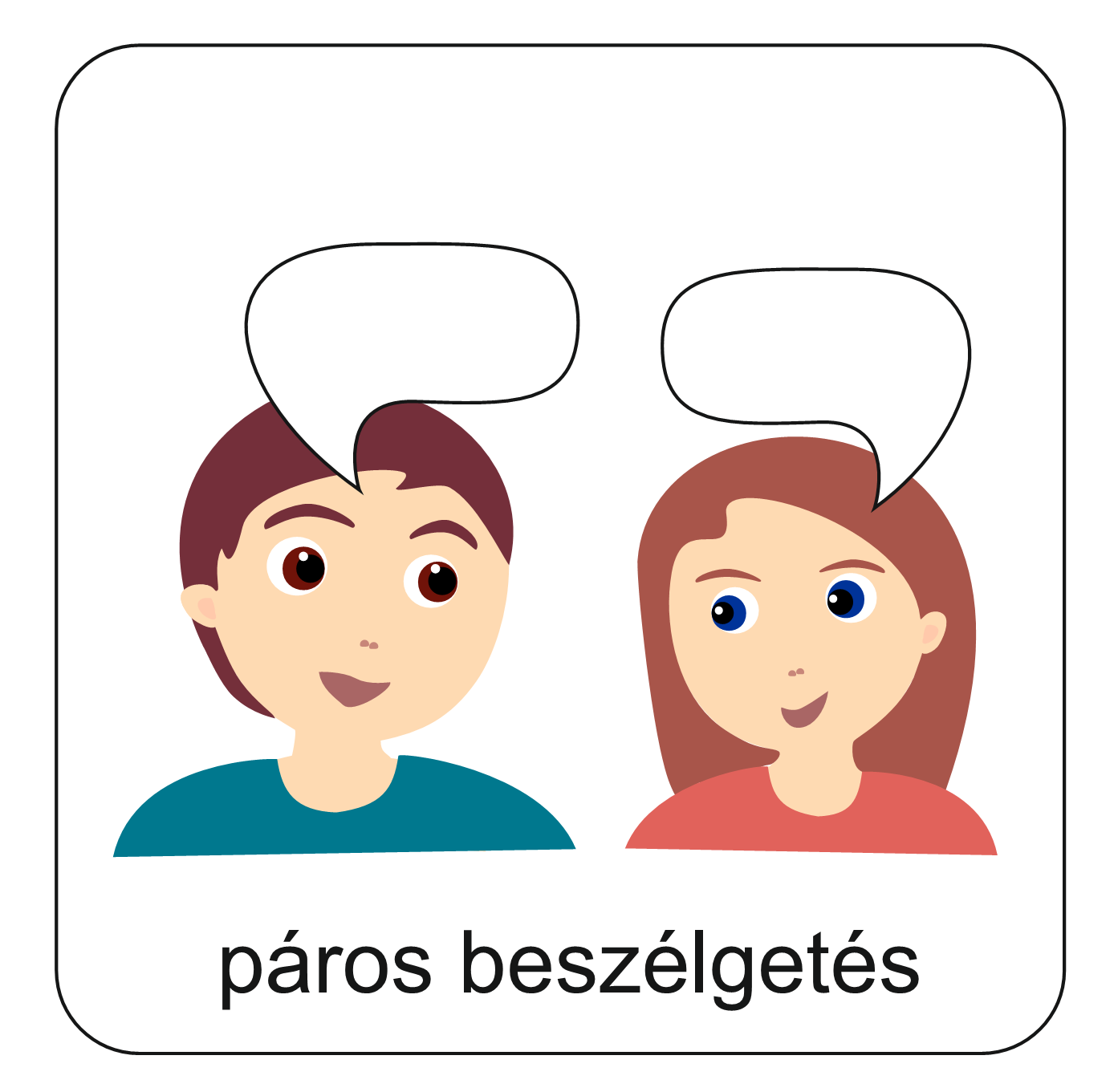 „Most értem meg igazán, hogy Isten nem személyválogató, hanem minden nép között kedves előtte, aki féli őt, és igazságot cselekszik."Apostolok cselekedetei 10,34–35
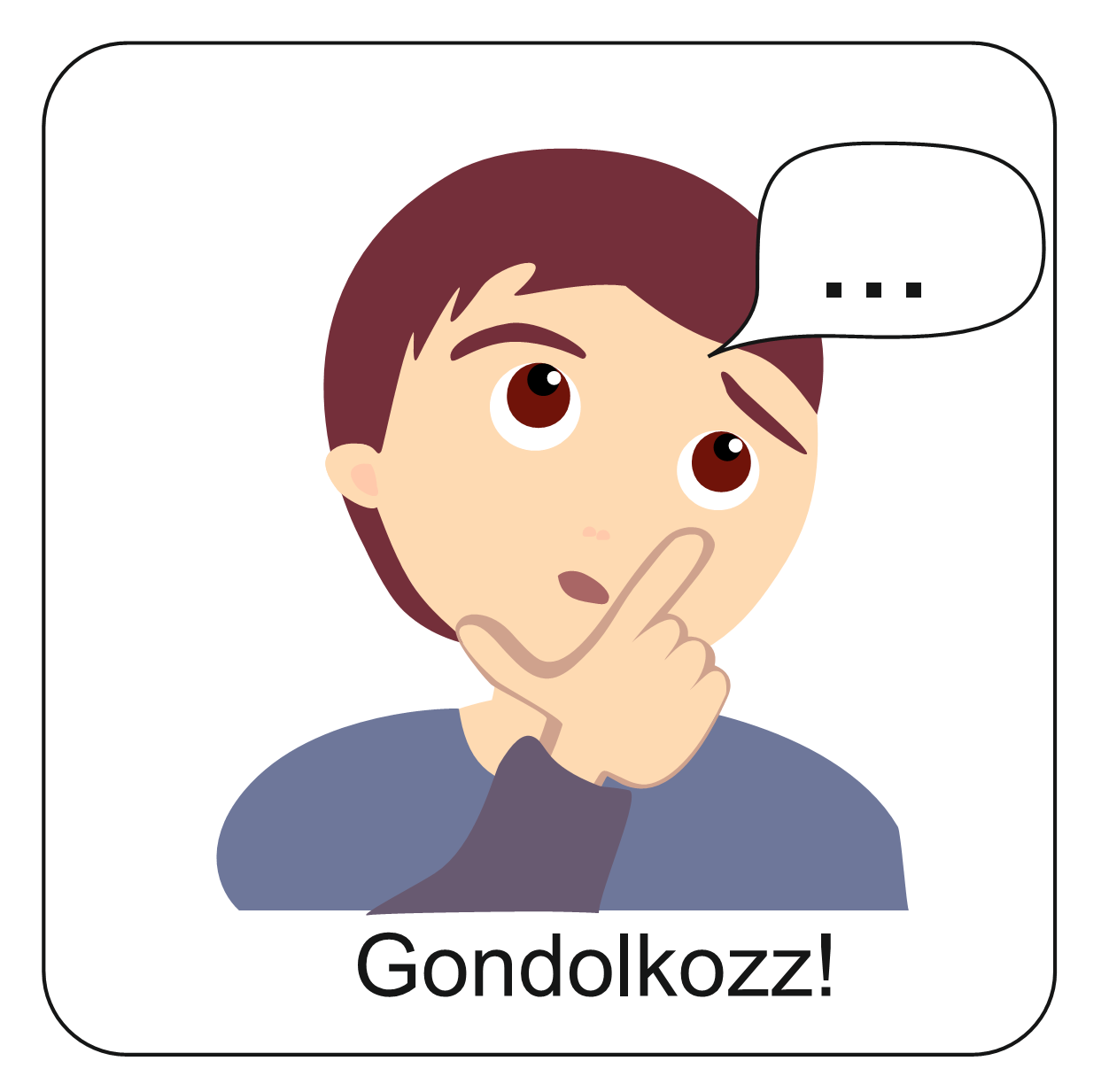 Mit jelent számodra a mai aranymondás?
Hogy mondanád ezt el egy olyan embernek, aki még nem hallotta ezt az örömhírt?
Hova raknád ki ezt a bibliai idézetet?
Imádkozzunk a következő ének szavaival!Hallgasd meg ezt az éneket!
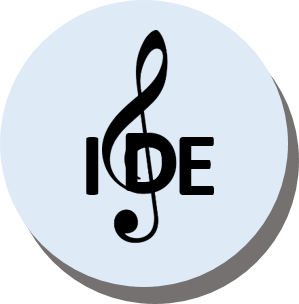 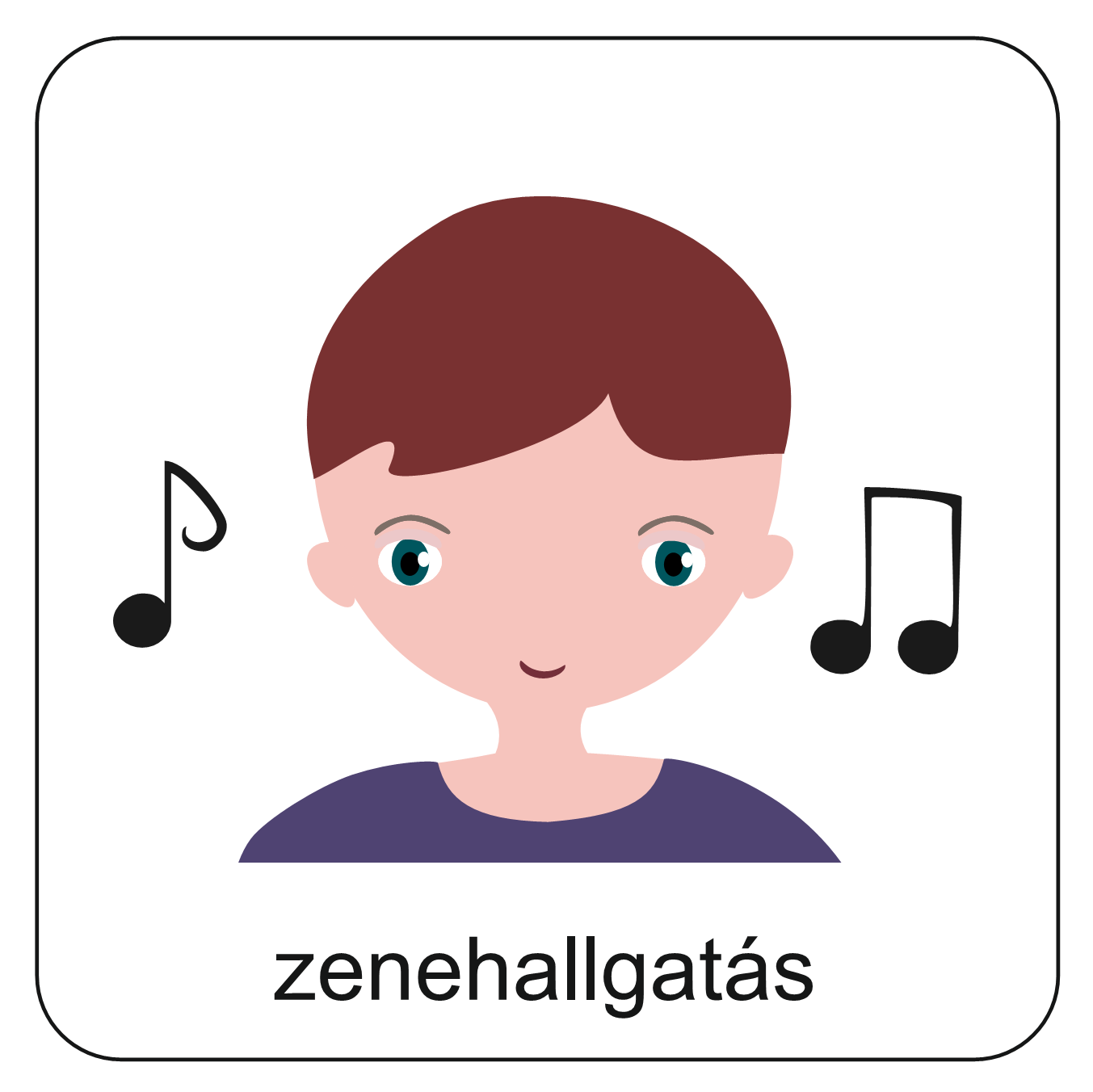 a zene elindításához kattints
Imádkozzunk!
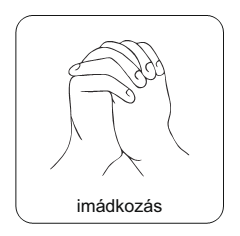 Gondolj valakire, aki iránt előítélet van Benned. Fogalmazd meg magadban Istennek, hogy miért van Benned előítélet. Mondd el a következő imádságot a többiekkel együtt:
Uram, köszönöm, hogy Te nem vagy személyválogató, hogy irántam nincsenek előítéleteid, hanem szeretettel fordulsz felém. Segíts, hogy én is ezzel az elfogadó szeretettel tudjak azok felé is megnyilvánulni, akiket most nehéz a Te szemeddel néznem. 
Ámen.
Mi Atyánk, aki a mennyekben vagy, szenteltessék meg a te neved,jöjjön el a te országod, legyen meg a te akaratod, amint a mennyben, úgy a földön is;Mindennapi kenyerünket add meg nekünk ma,és bocsásd meg vétkeinket, miképpen mi is megbocsátunk az ellenünk vétkezőknek;És ne vígy minket kísértésbe, de szabadíts meg a gonosztól;Mert tied az ország, a hatalom és a dicsőség mindörökké.Ámen.(Mt 6,9-13)
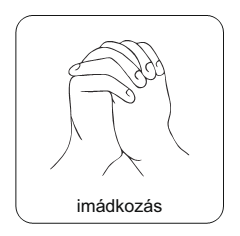 Áldás békesség!
A PPT-ben felhasznált képek a https://slidesgo.com/ és a http://romamission.hu/ internetes oldalon találhatóak és ingyenesen letölthetők!